D&V Case Study
Maria Waghorn – Health Protection Practitioner
Background
NENCL HPT notified about a possible E-coli STEC case – Child X, 2yo
Child X was symptomatic with diarrhoea, vomiting and stomach cramps 
Child X attended a nursery 
The nursery had an ongoing DV outbreak (last 10 days)
2
DV Case Study
Risk Assessment
- Number of cases: 24 (nursery 64 children)
- Staff: 3 Students: 21
- Date of onset in first case: 09/11
- Date of onset in most recent case: 18/11
- Nature of symptoms and severity: Diarrhoea, vomiting, stomach cramps
- Have any stool samples been obtained from cases: None
- Hospitalisations: 0
- Are any staff cases involved in food handling: No
- Classes affected: Class 2a (6), Class 2b (7)
Child X class was 2b, 2a and 2b have lunch/breaktimes together and share toilets. 
Increase of cases over the 9 days

- IPC -  Cleaning where the children had vomited, washing hands, cleaning after school, 2a and 2b still mixing
***Red Flags***
- Onset – 09/11 – no notification to the HPT – Risk assessment completed on the 18th, samples back the 22nd
- Not correct cleaning procedure
- Children weren’t being kept off until 48hrs symptom free
- Still a lot of mixing between classes and teachers
- Child X had been unwell with DV. ‘recovered’, went back to the nursery (nursery still had an outbreak). Staff noticed diarrhoea, phoned mum and mum said just a lactose intolerance. Staff agreed to let the child stay in nursery
- Did not have a good reporting system – used multiple systems (phone call, email, text – not documented in one place)
- Not asking the right questions or documenting the right things (illness, symptoms, how long were they off)
- Alcohol gel was being used instead of hot water and soap
3
DV Case Study
Next Steps
IPC Advice
Sampling
Communication
Child X had initial sample
Child X needed 2 clearance samples before returning to nursery (due to E.coli STEC)
Other sampling for nursery, gave pots to nursery and they asked parents – Used to check if E.coli or another illness
Effective handwashing (hot water and soap)
Disposable protective clothing
Exclusion advice (48hrs until symptom free)
Cleaning advice: Deep clean, clean the area not just the space, high touch points
Cleaning product recommendation (chlorine based product)
Child with possible E.coli – needed clearance sample
Possible EHO visit – depends on the situation
Nursery had already updated parents
We provided a letter they could send out. 
If needed we can develop a letter for an e-coli outbreak
EHO also helps with sampling
HPT can send out pots
If E.coli STEC linked – we will want samples. If large, ongoing outbreak, any seriously ill or hospitalised - likely to ask for samples
4
DV Case Study
Challenges
Parents letting their children come into the nursery unwell
Parents not waiting 48hr post symptoms
Hospitalisations
Record keeping
Who is off sick, when, what symptoms
Unsure on communications 
Parents already speaking with each other
Anxiety in the community 
Cleaning
No products
5
DV Case Study
Risks    Significant event
Not notifying HPT 
Not implementing correct IPC measures
Children staying in school unwell
6
DV Case Study
Top tips
Notify HPT if you have multiple children off with DV and are linked
Any seriously ill or hospitalised (if any infectious disease)
Be prepared
Have a ‘line list’ – who is ill, symptoms, onset, diagnosis
Correct cleaning products in stock
Clean the WHOLE area
Review UKHSA information on infectious diseases
Remind parents about 48hr rule (for DV) – be strict on it!
If unsure – contact us!
7
DV Case Study
Thank-you for listening
Any Questions?
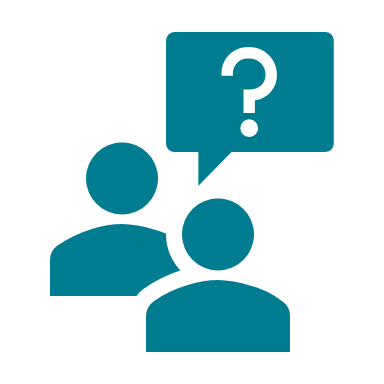 8
DV Case Study